인생과 욕구
생각해 볼 문제
여러분은 다음과 같지 않습니까?
내가 이 세상에 태어난 이유는 무엇일까?
이 세상에서 나만이 구현할 수 있는 미션은 무엇인가?
다른 사람들을 위해 내가 해줄 수 있는 것은 무엇일까?
인
생과 욕구
욕구란 무엇인가?
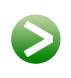 인생은 욕구를 실현해 가는 과정
욕구(Needs)란

우리 속에서 행동을 일으키는 동인(動因)이 되는 에너지
선악의 구분이 있는 것이 아님  
생명이 있는 것은 모두 욕구가 있음 
   예) 배가 고파서 밥을 먹고 싶다, 졸려서 잠을 자고 싶다, 무서워서    도망가고 싶다 등
인
생과 욕구
매슬로우(Maslow)의 욕구 위계론
미국의 심리학자인 매슬로우(Maslow: 1908-1970)의 이론으로 인간의 욕구가 생리적 욕구에서 시작하여 자아실현의 욕구로 끝나는 단계적 순서로 되어 있다고 주장하는 동기이론
동기의 근원은 욕구(Needs)이며 인간의 행동을 욕구를 충족시키기 위한 과정으로 간주함
아래 단계의 동기가 충족되지 못하면 윗 단계의 욕구가 발동되지 않음
존재욕구(Being Motivation)
: 존재동기를 바탕에 둔 욕구
결핍욕구 
: 결핍동기를 바탕에 둔 욕구
인
생과 욕구
매슬로우(Maslow)의 욕구 위계론
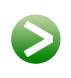 기본적인 욕구들
미래에 대한 불안을 해소시키고 싶은 욕구
배고픔을 면하고 생명을 유지하고자 하는 욕구
인
생과 욕구
매슬로우(Maslow)의 욕구 위계론
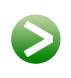 사회적 욕구들
사람들로부터 쓸모, 가능성 등을 인정받고 싶은 욕구
인정의 욕구
주변 사람들로부터 사랑과 애정적인 돌봄을 받고 싶은 욕구
사랑에 대한 욕구
인
생과 욕구
매슬로우(Maslow)의 욕구 위계론
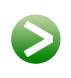 자아실현욕구
“나는 무엇을 위해 이 세상에 존재하는가?”에 대한 물음에 답을 찾고 싶은 욕구
자아실현에 대한 욕구
인정의 욕구
결핍된 것이 없을 때 비로소 “무엇을 해야 하는가?”에 대한 관심을 가지게 됨
아래의 욕구들 특히 사회적인 욕구들이 해결되어야 가능함
사랑에 대한 욕구
안전에 대한 욕구
생리적 욕구
인
생과 욕구
최상위 욕구인 자아실현욕구
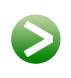 자아실현을 하기 위해서는?
인간으로 태어난 이상 우리 모두는 자아실현욕구를 경험하고 자아실현을 위한 노력을 해야 함 
먼저 사회적인 욕구인 사랑과 인정의 욕구들이 해결되어야 함

이러한 욕구들을 해결하기 위해 어떻게 할 것인가?
자
아실현으로 가는 길
나의 자아실현을 위해 해야 할 일
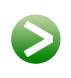 자신의 사회적 욕구를 충족시킨다.
자신을 사랑한다. 
자신을 인정한다. 

사랑과 인정의 욕구를 다른 사람으로부터 해결하려 하지 말고 자신을 사랑하고 인정함으로써 스스로 충족시킬 수 있다.
자
아실현으로 가는 길
타인의 자아실현을 위해 해야 할 일
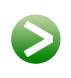 타인의 사회적 욕구를 충족시킨다.
타인을 사랑한다. 
타인을 인정한다. 

다른 사람들이 자아실현의 단계까지 이룰 수 있도록 사랑과 인정을 주어서 그들의 사회적인 욕구를 충족시켜준다.